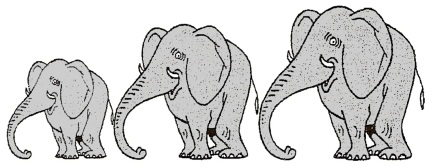 Mathématiques – Calcul mental
Addition de nombres à un ou deux chiffres
 Évaluation
Les opérations
3
2
1
C’est parti !
Opération 1
32 + 5
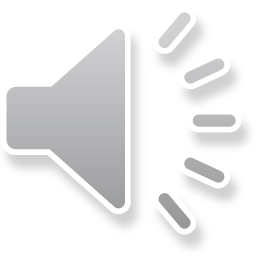 Opération 2
24 + 4
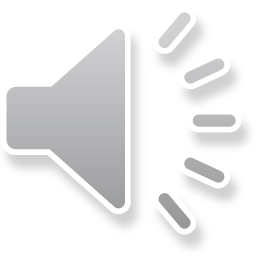 Opération 3
65 + 7
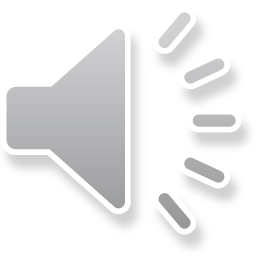 Opération 4
38 + 9
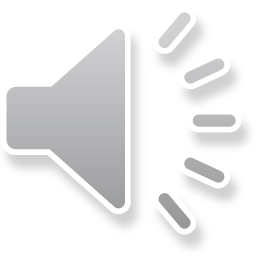 Opération 5
34 + 12
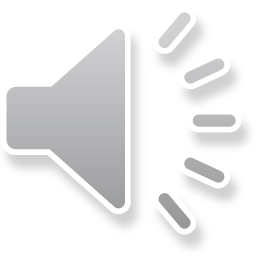 Opération 6
29 + 21
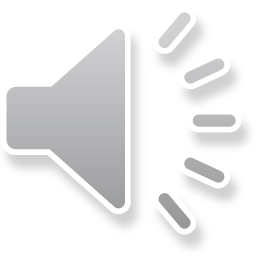 Opération 7
56 + 18
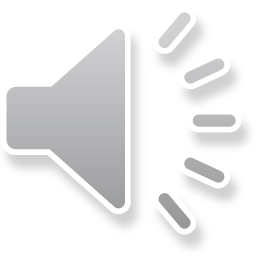 Opération 8
35 + 29
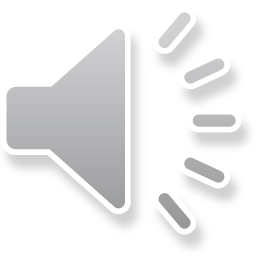 Vérification des opérations
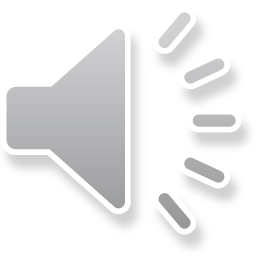 Opération 1
32 + 5
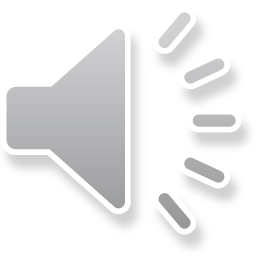 Opération 2
24 + 4
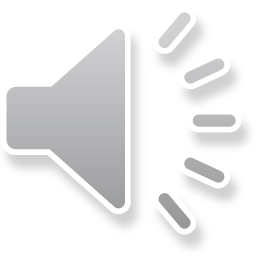 Opération 3
65 + 7
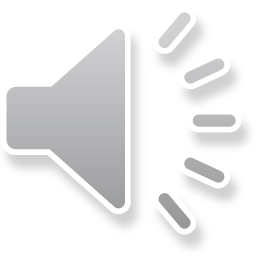 Opération 4
38 + 9
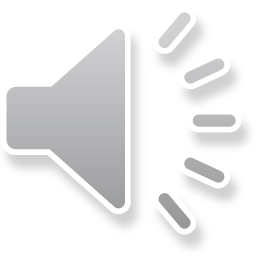 Opération 5
34 + 12
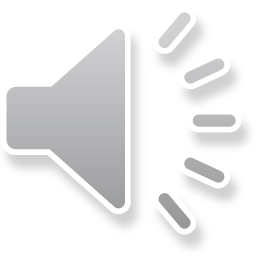 Opération 6
29 + 21
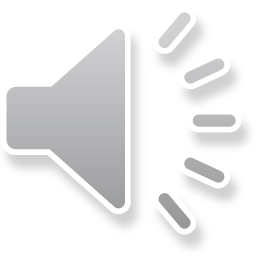 Opération 7
56 + 18
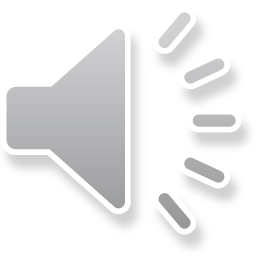 Opération 8
35 + 29
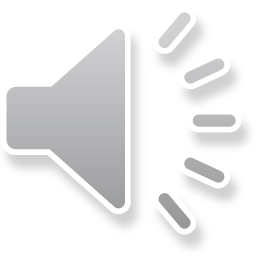 Les problèmes
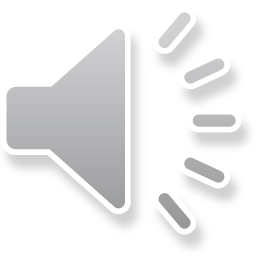 Problème 1
Dans mon jardin, il y a 26 tulipes rouges et 15 tulipes jaunes.
Combien y a-t-il de tulipes en tout ?
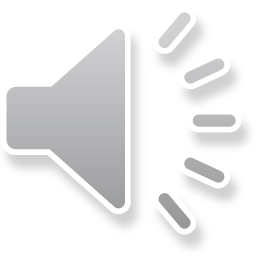 Problème 2
Une émission de télévision commence à 13 h 15 et dure 25 minutes.
À quelle heure se termine-t-elle ?
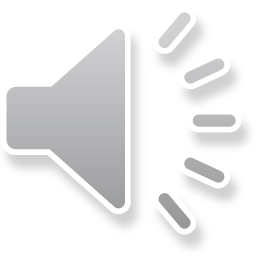